Finowfurt School
WELCOME TO OUR SCHOOL
Our School
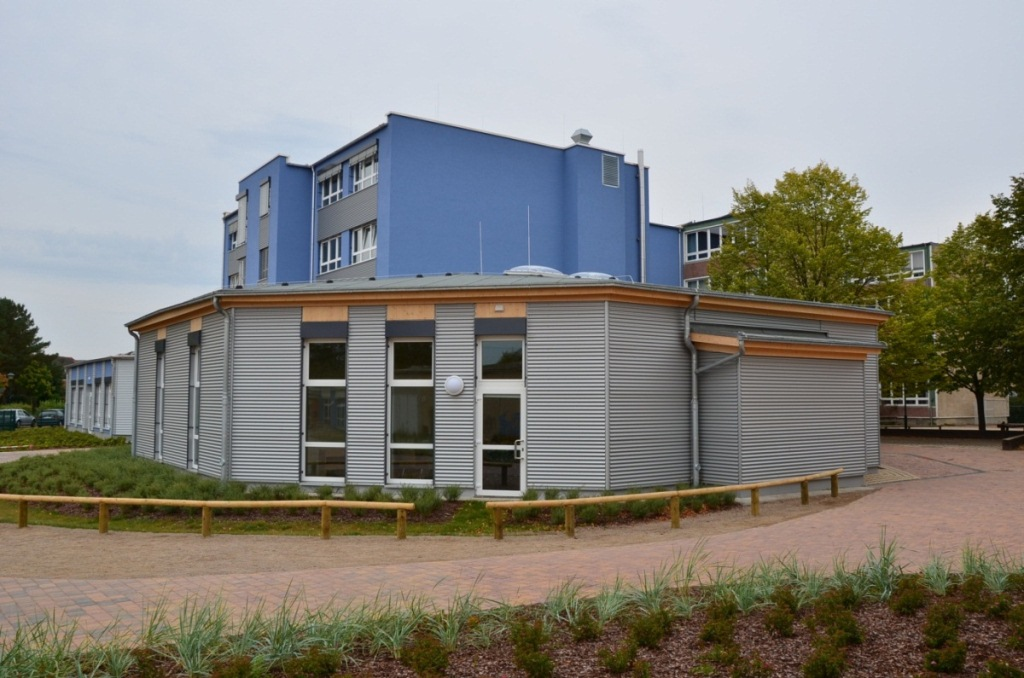 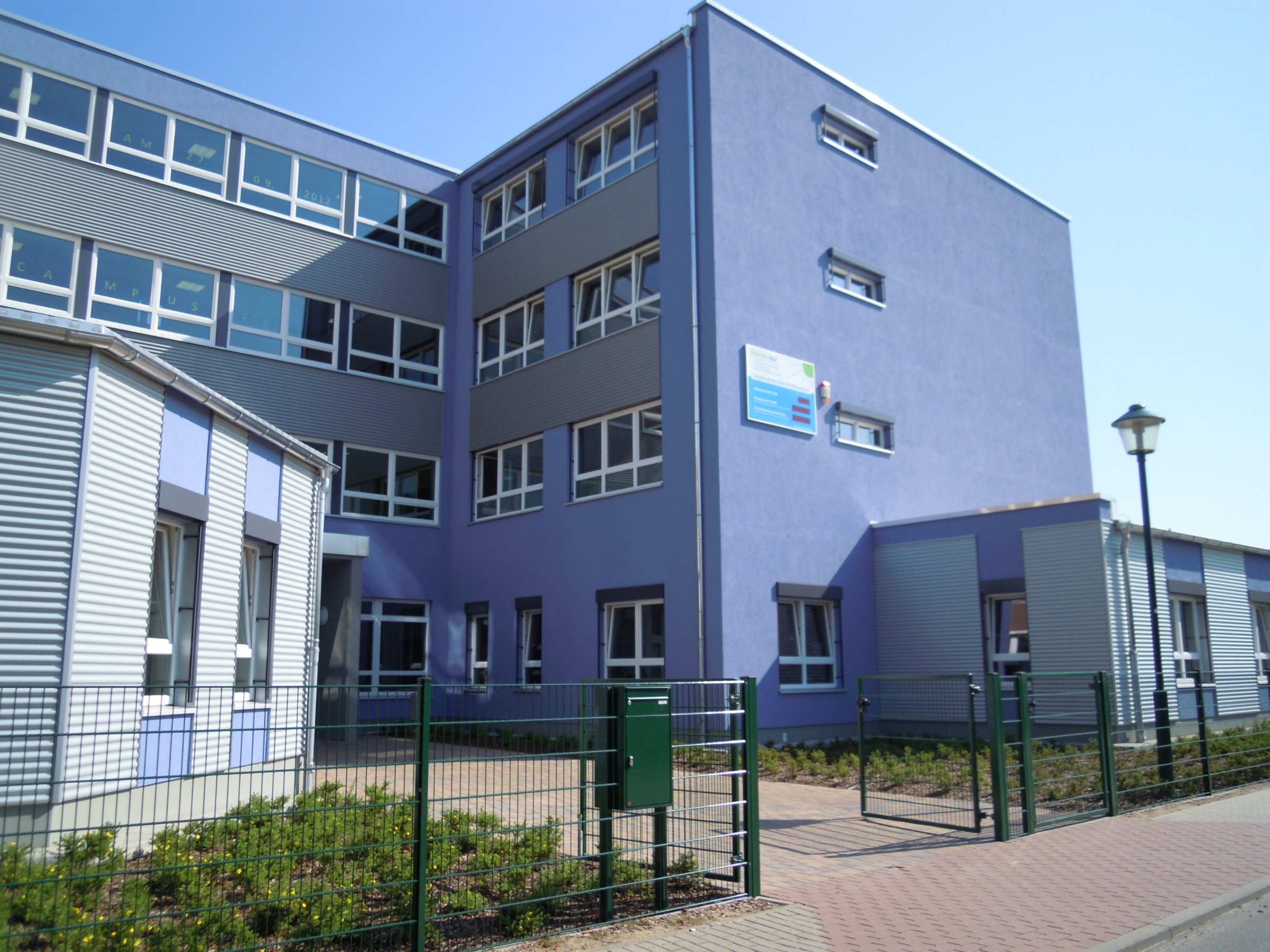 Contents
School building and rooms
Assembly hall
Grounds
Youth club
Schoolmanagement and teachers
School
Activities
Special Days
1. School building and rooms
Assembly hall
Gym
Computer rooms
Techniques and craft rooms
Class rooms
Cafeteria
Office
Homework room
Library
1.1. Timetable
2. Community room
Lunchbreak
A space for entertaining when the weather is bad
Lunch 
Serves for entertainment purposes and school festivals
Serves to introduce of new classes
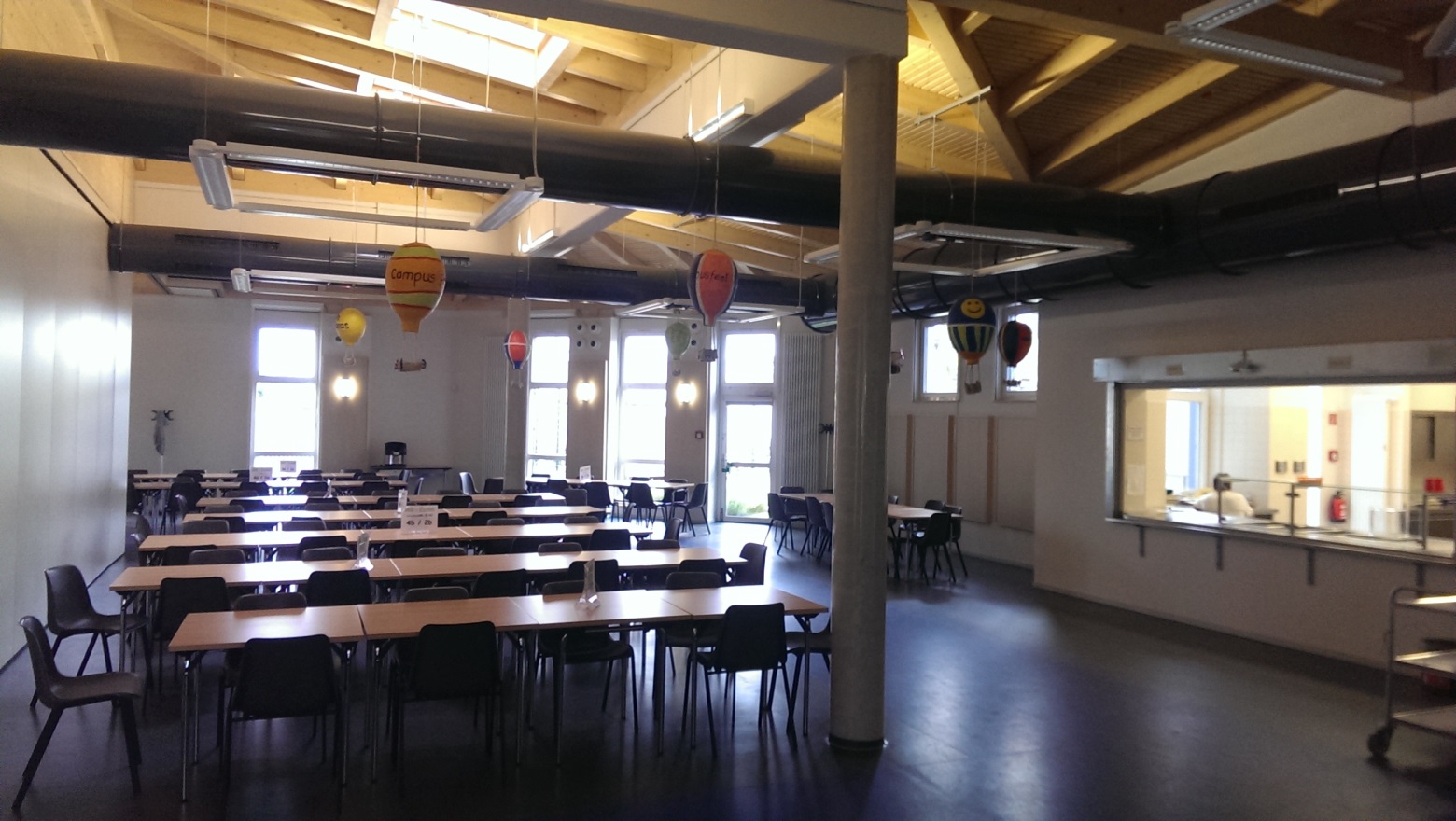 Room for different things
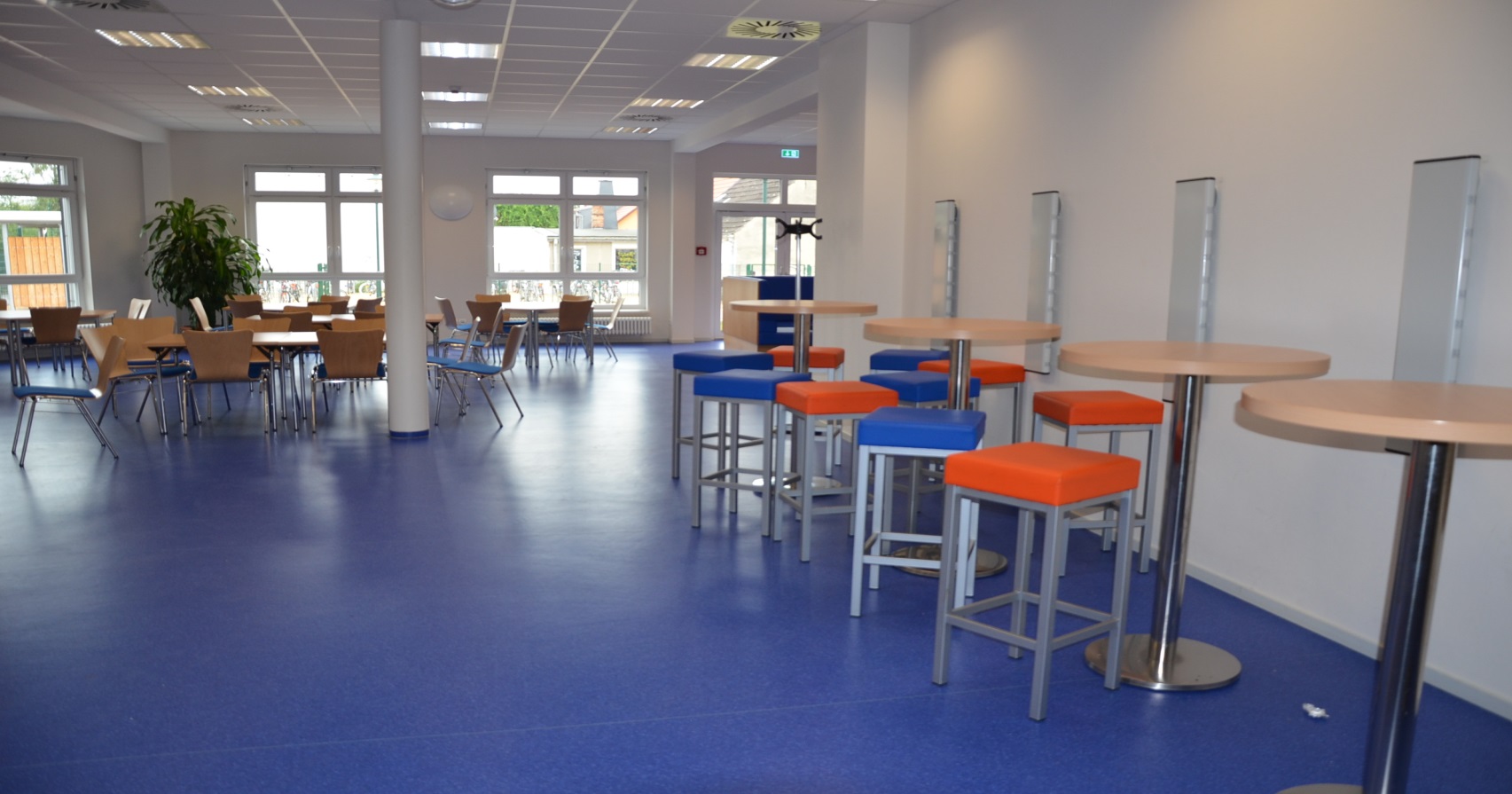 Cafeteria
3. Ground
Sports hall
Sports field
Schoolyard
Playground
Youth club
After school club 
Primary school
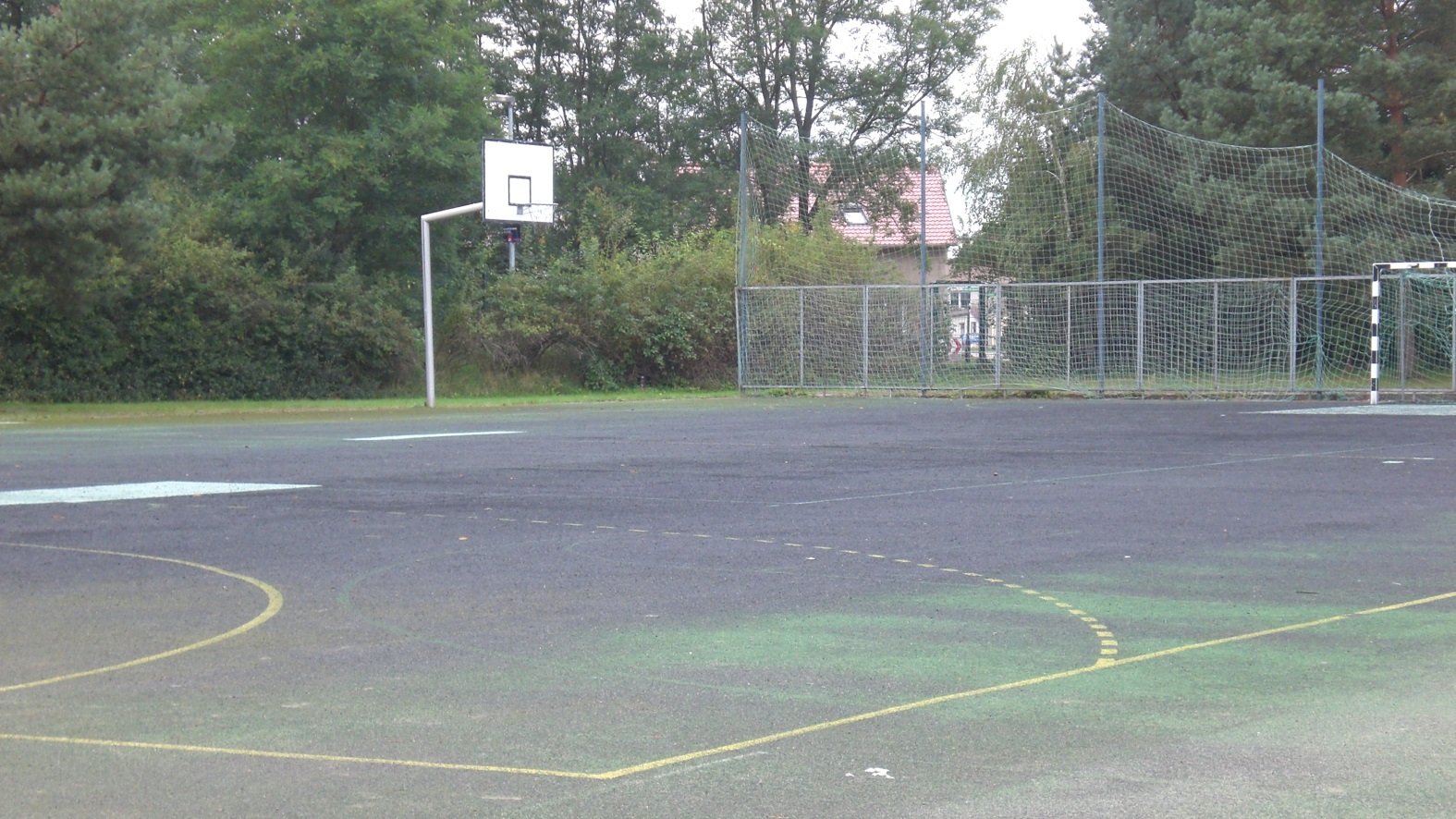 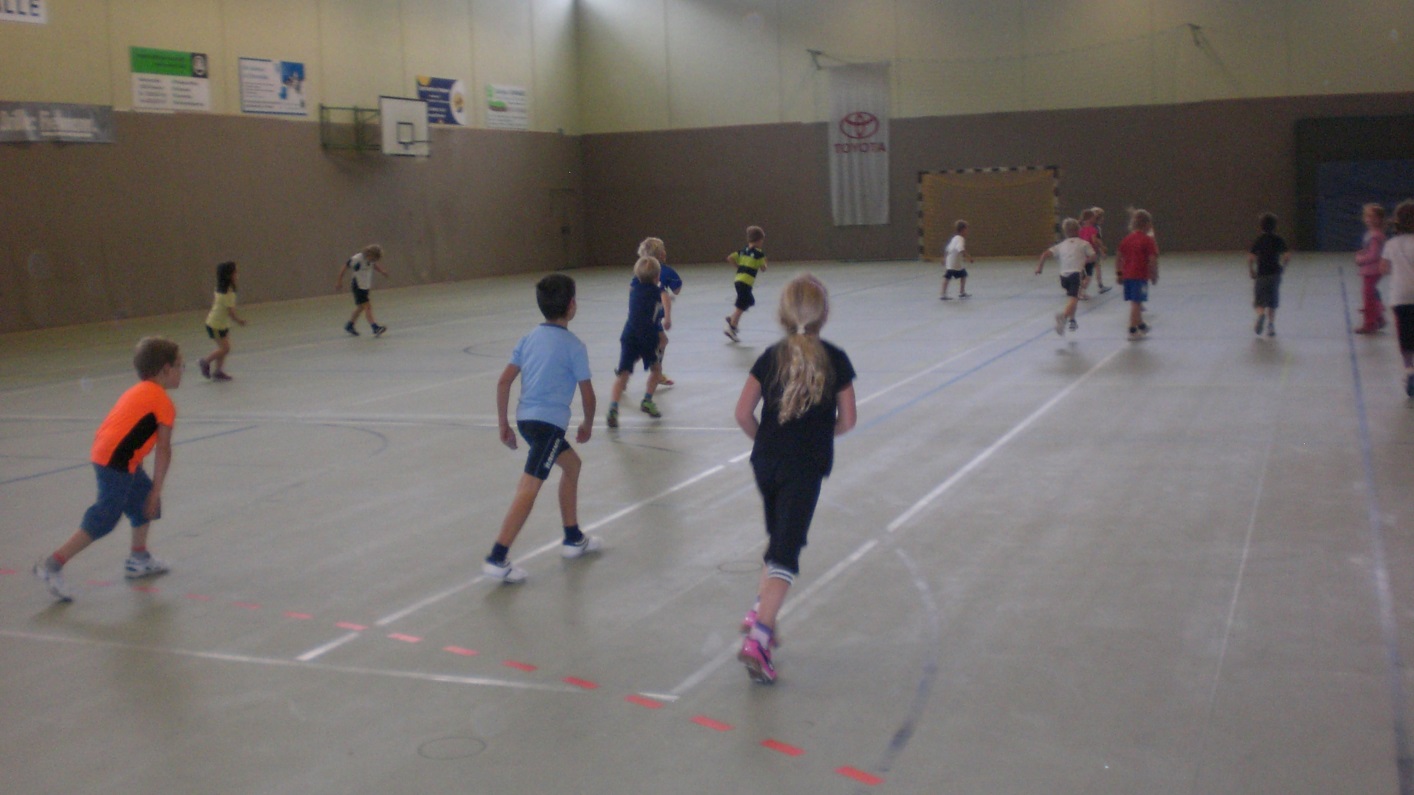 sports field and sports hall
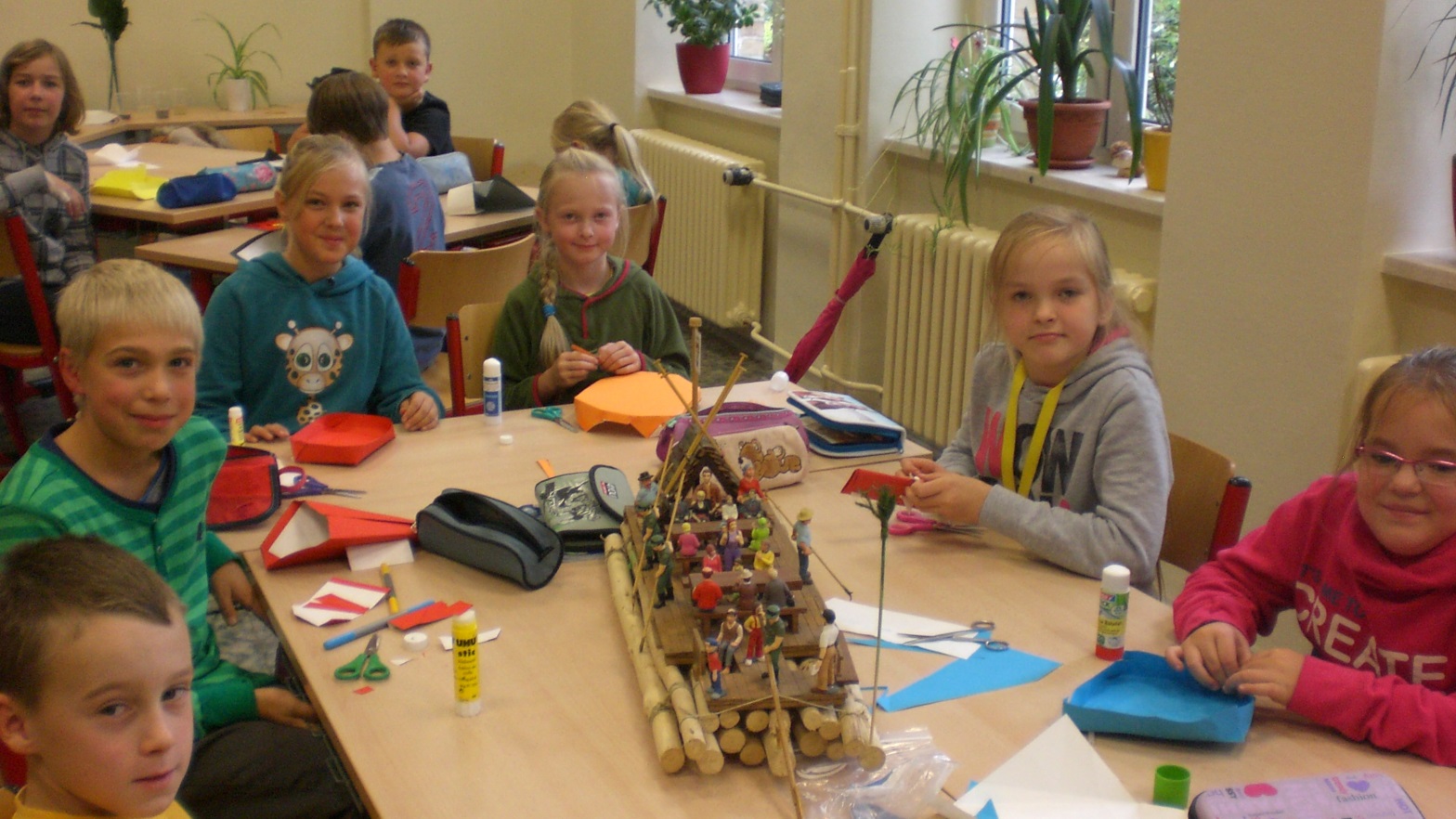 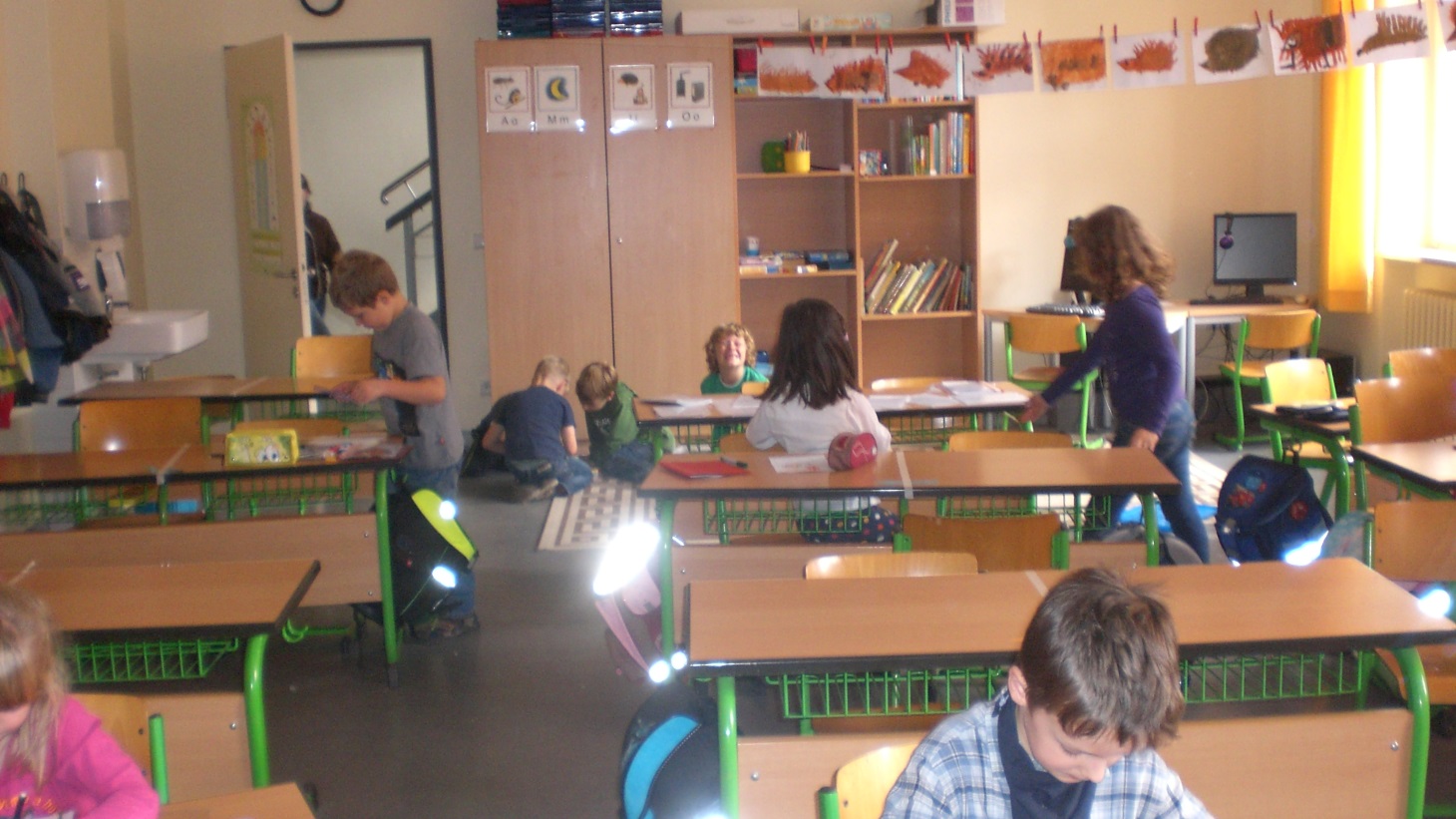 Primary school
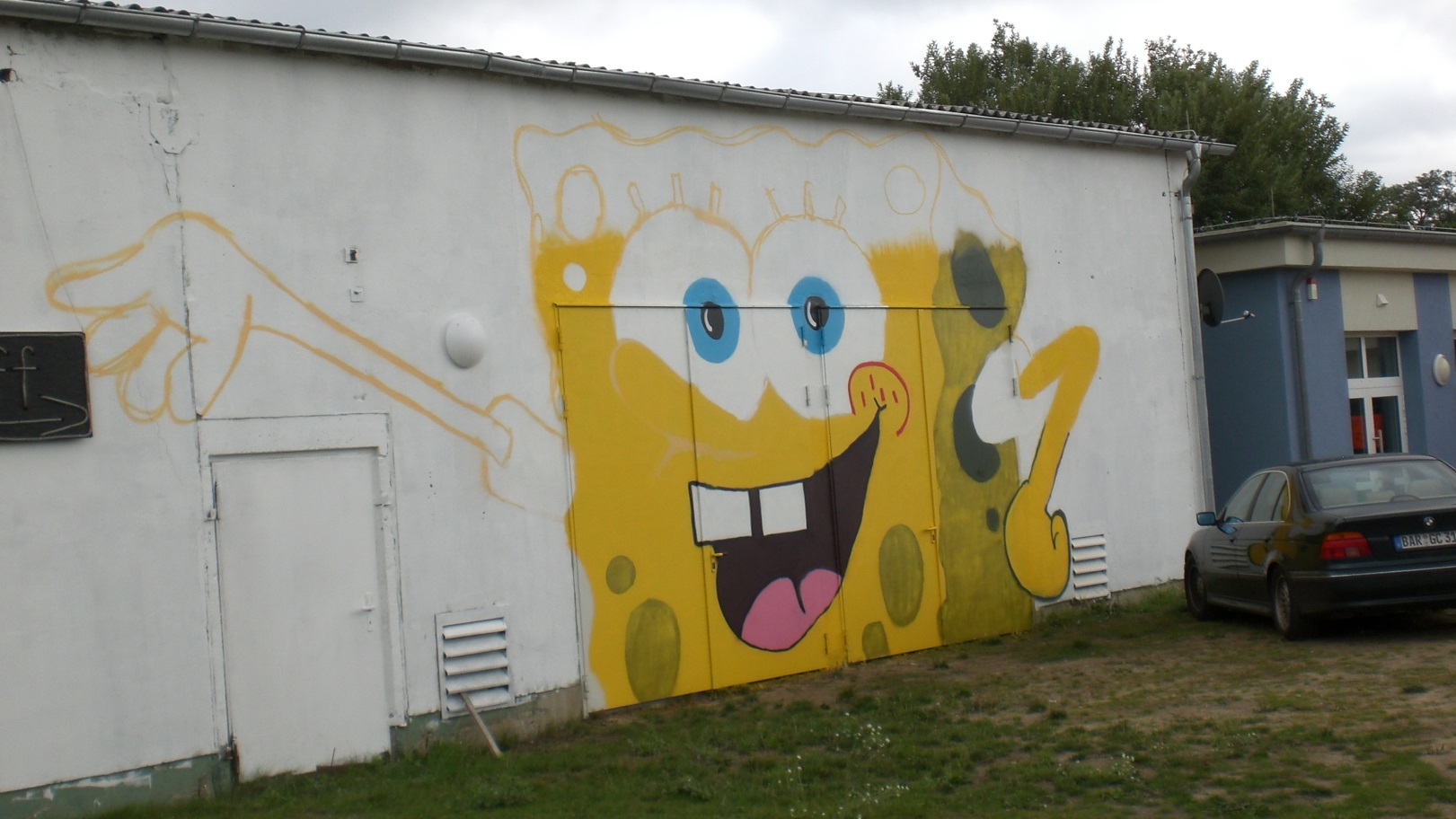 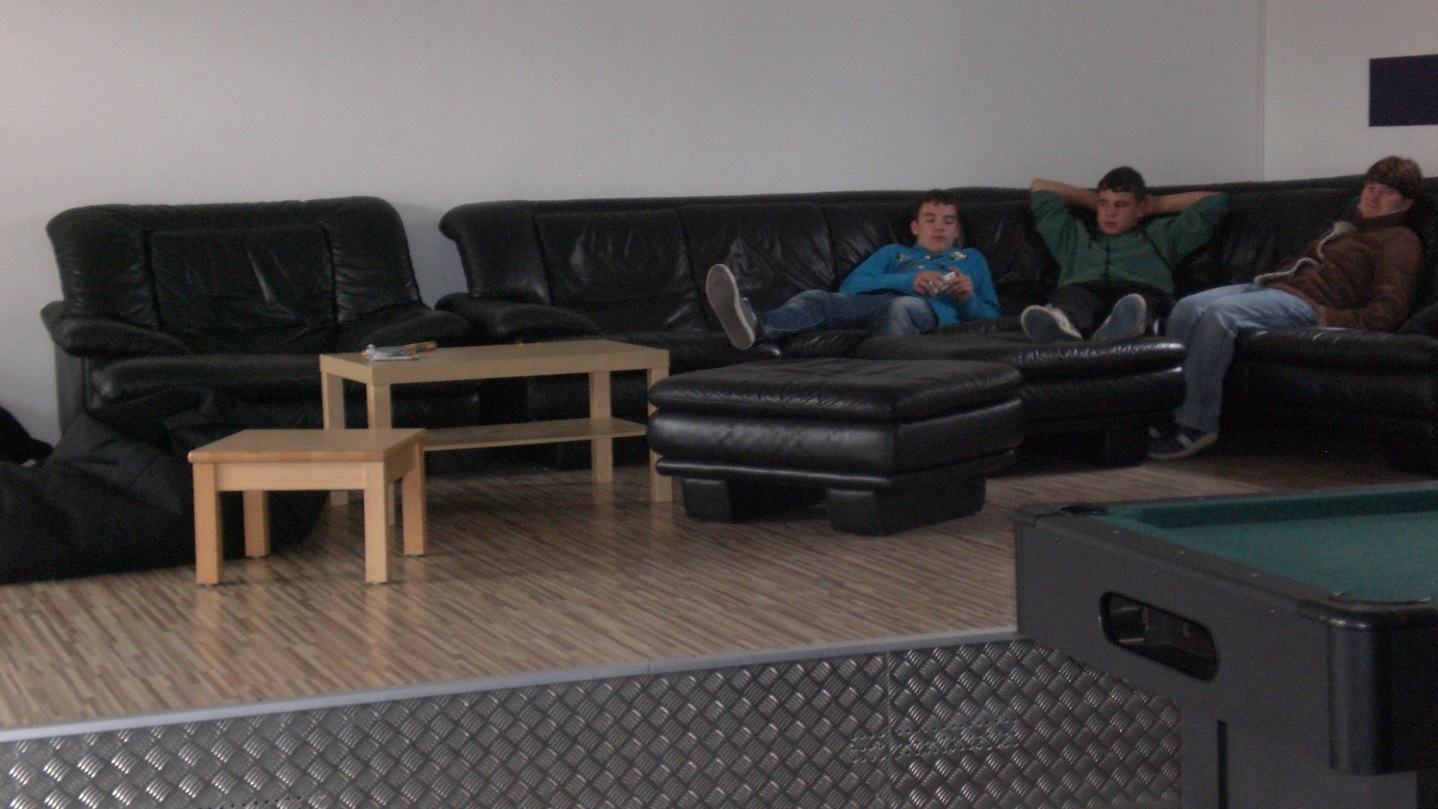 Youth club
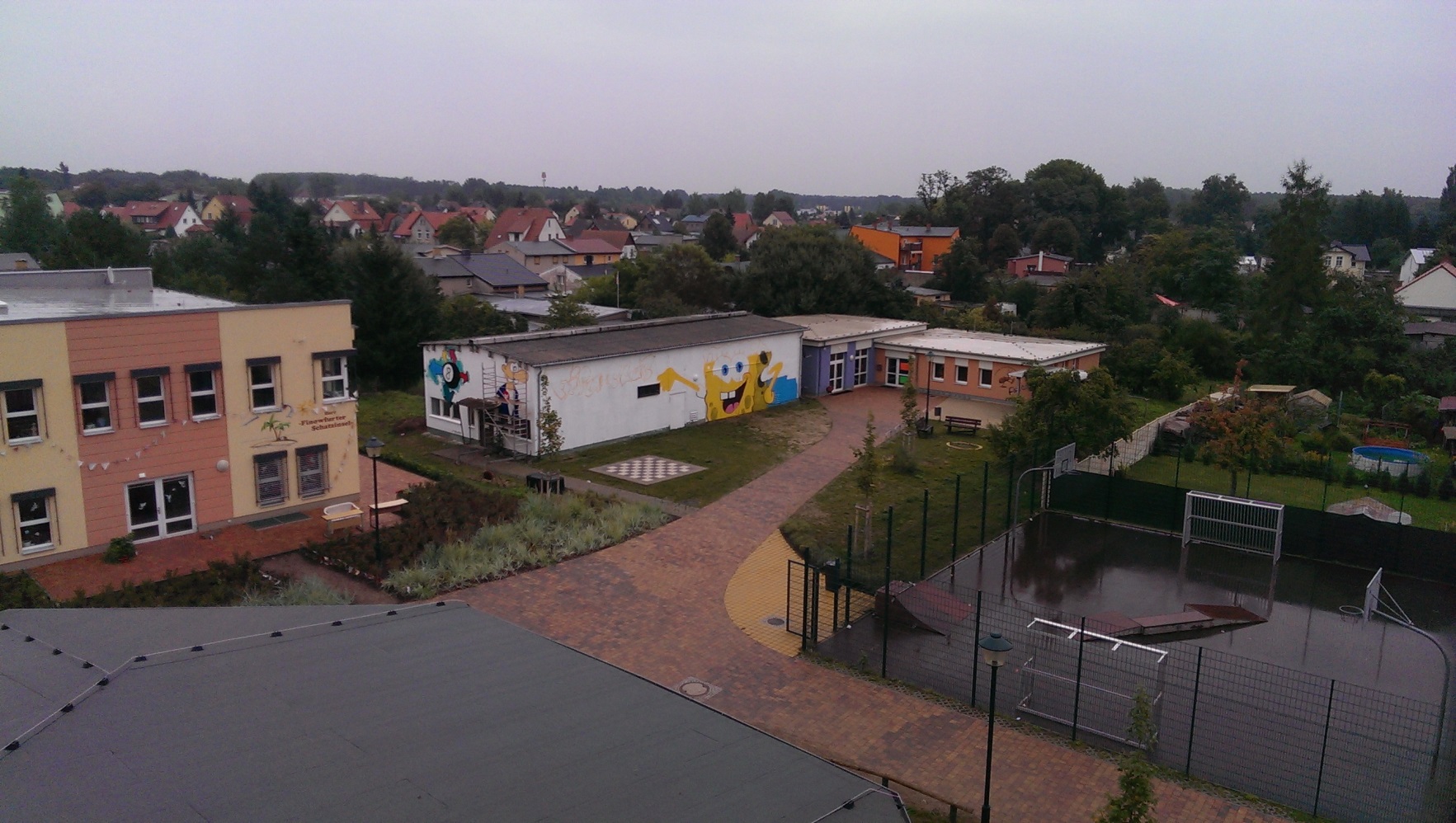 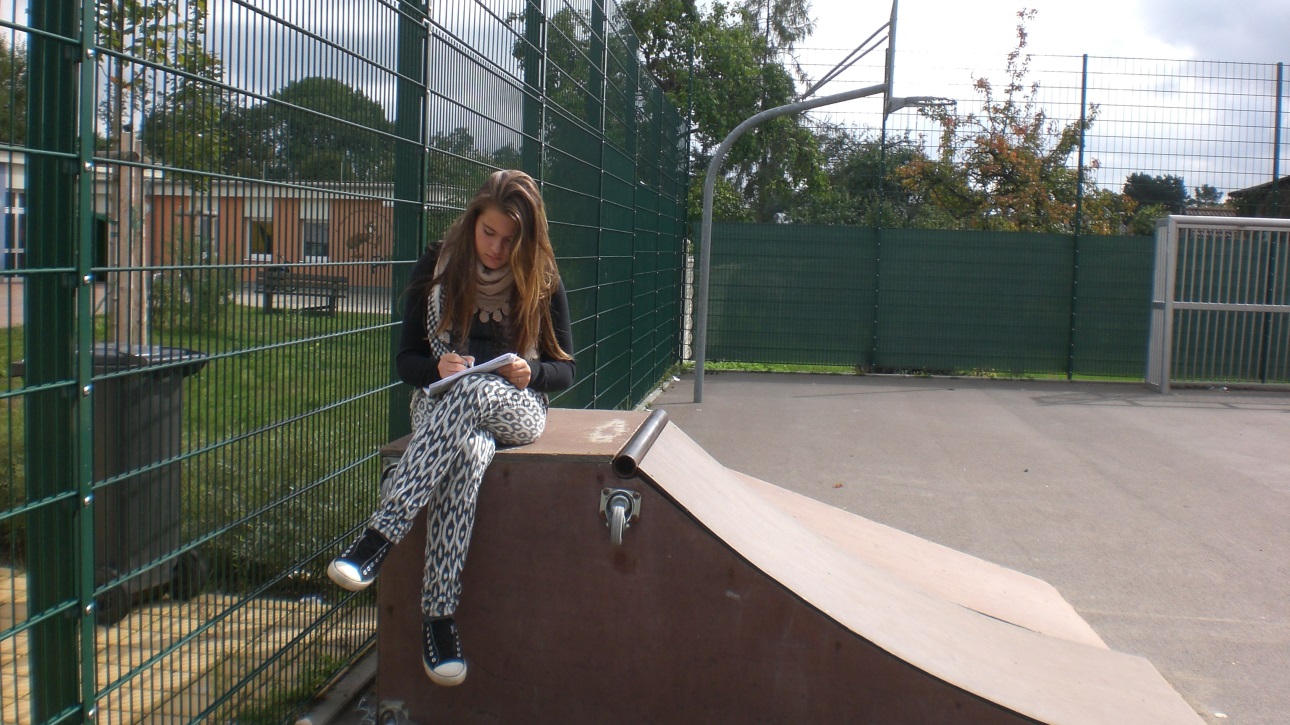 Youth club
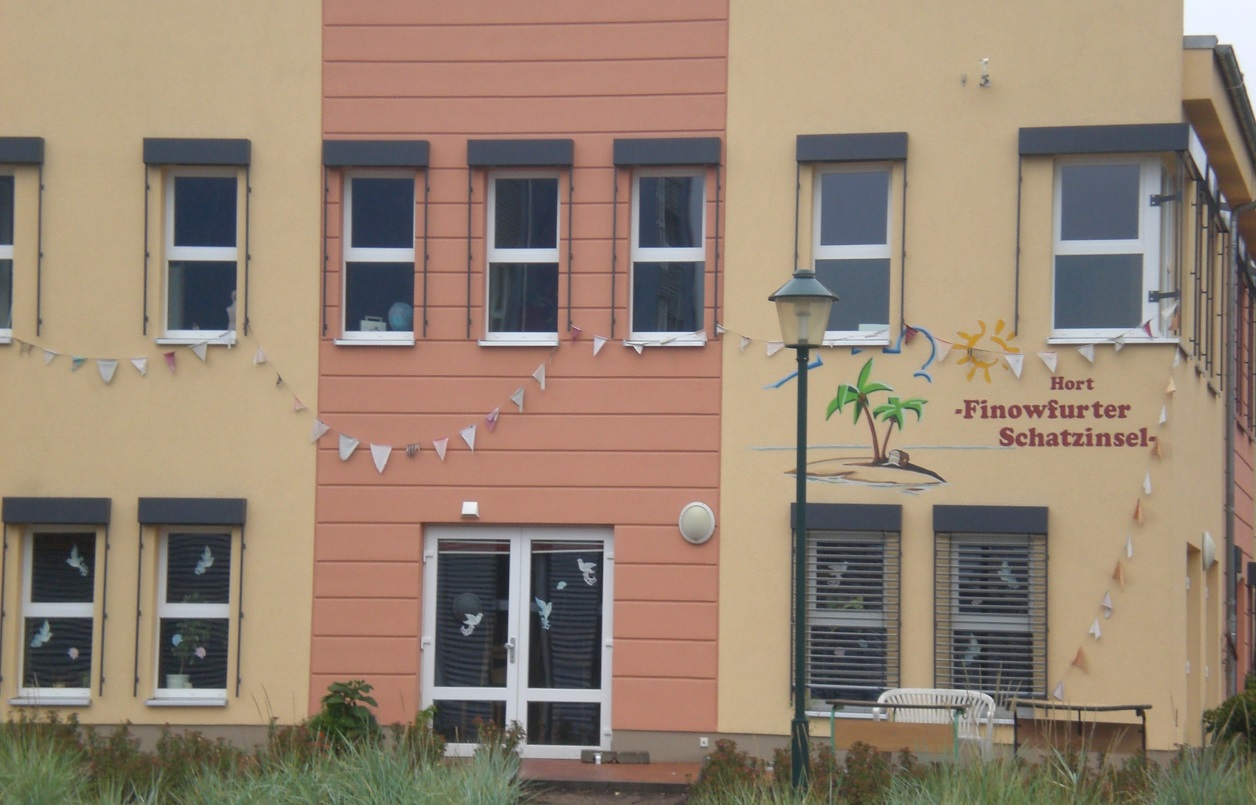 The young pupils do homework in the after school club. There, they have a lot of fun.
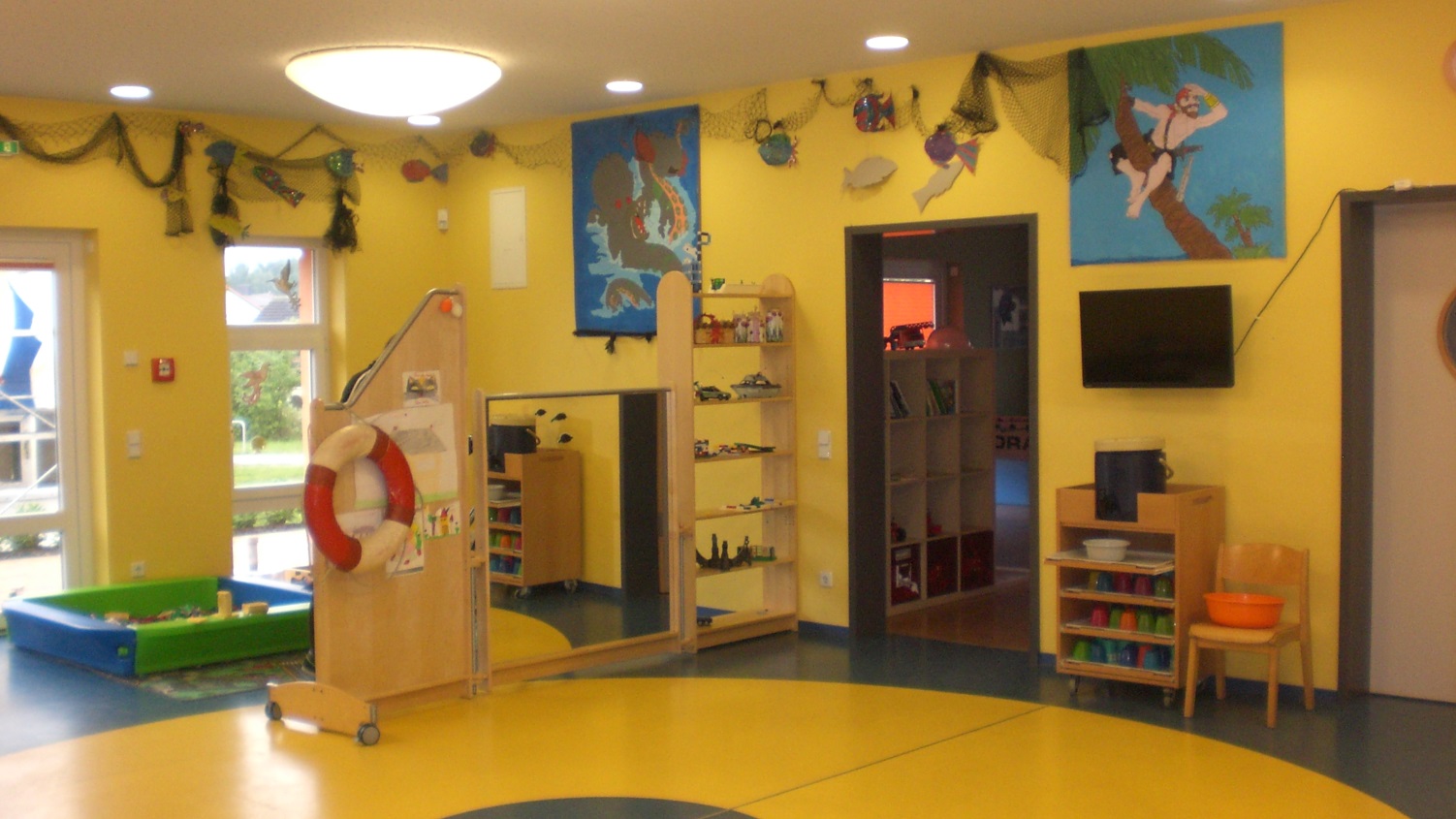 After school club
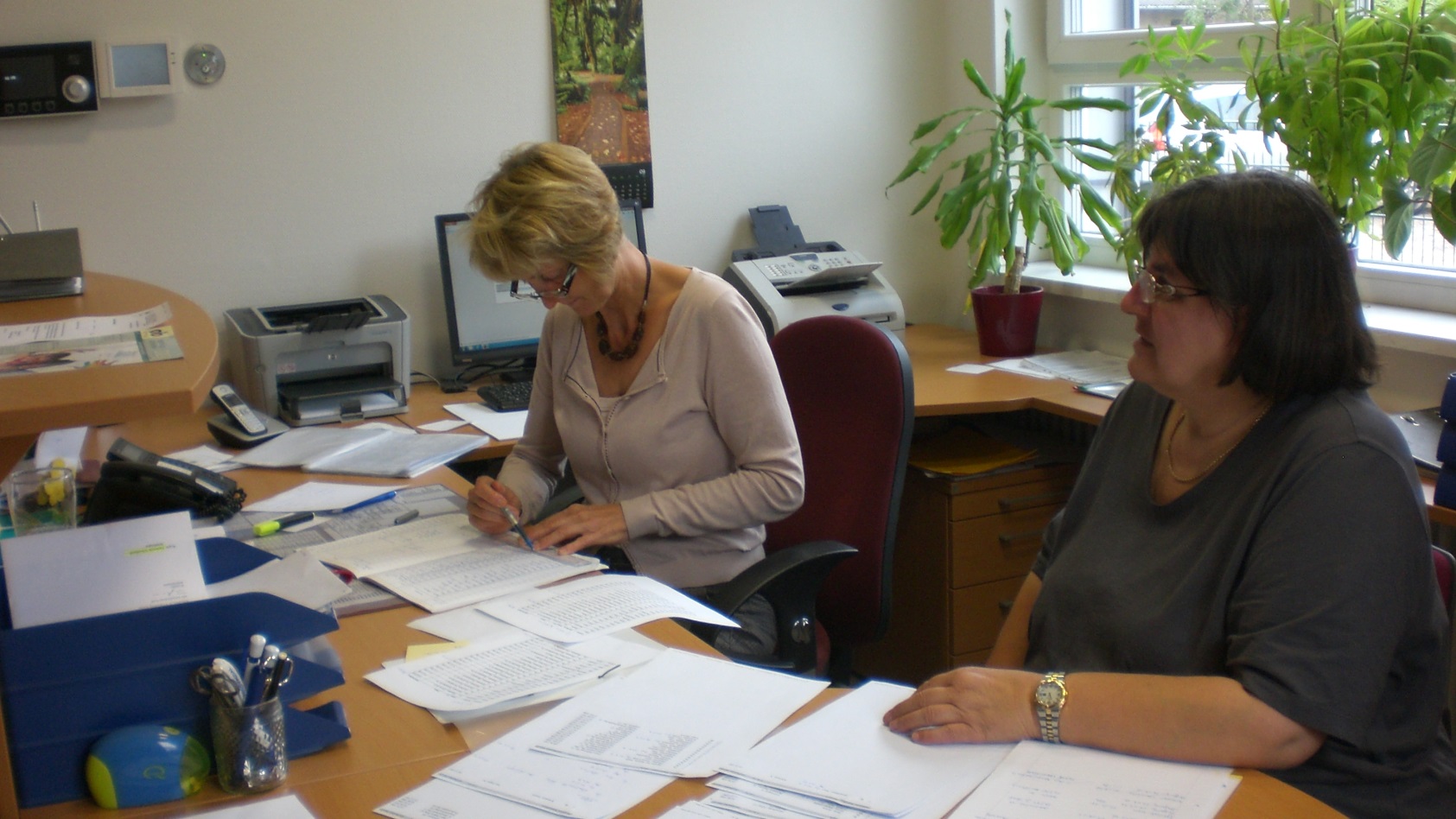 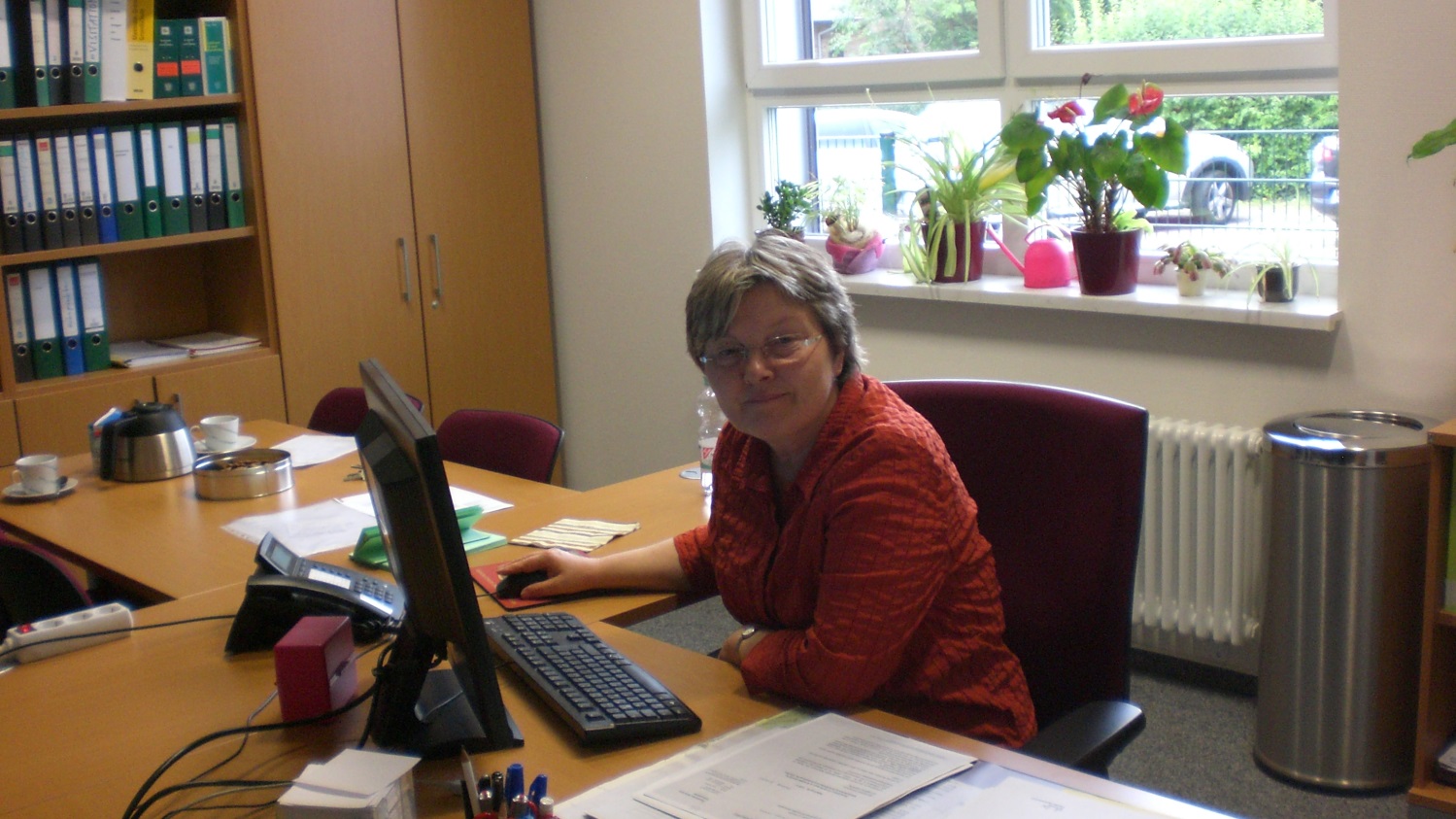 Office and the room of our headmistress
5. Schoolmanagement and teachers
Since 1996 Mrs. Kosanke is the headmistress of the school. Thanks to her support our school survived.
Mrs. Kupfer is the deputy headmistress of the school. She is managing the sequences of school. Once she was a pupil of this school. Since 1992 Mrs. Kupfer works as a teacher at the school Finowfurt.
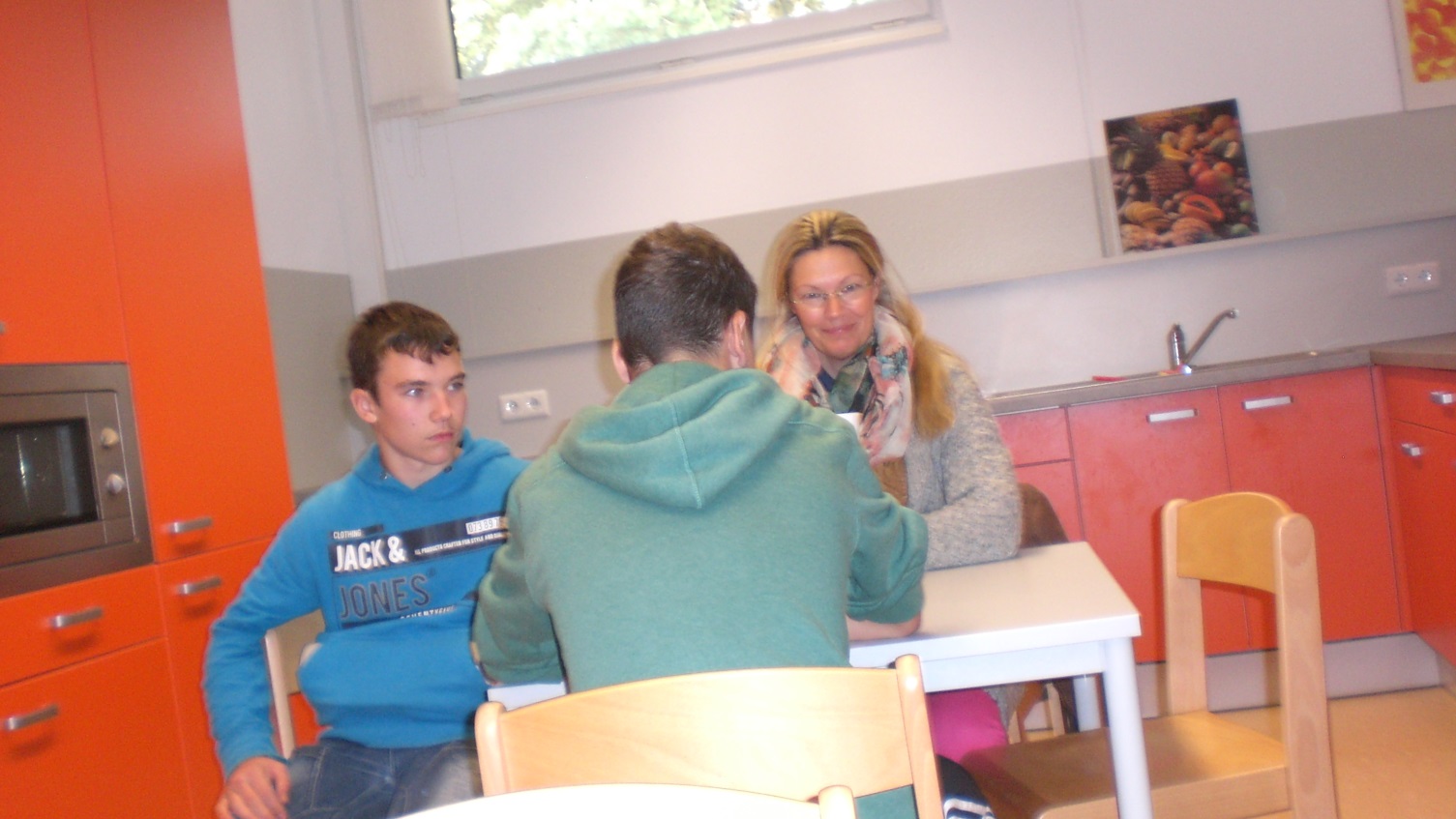 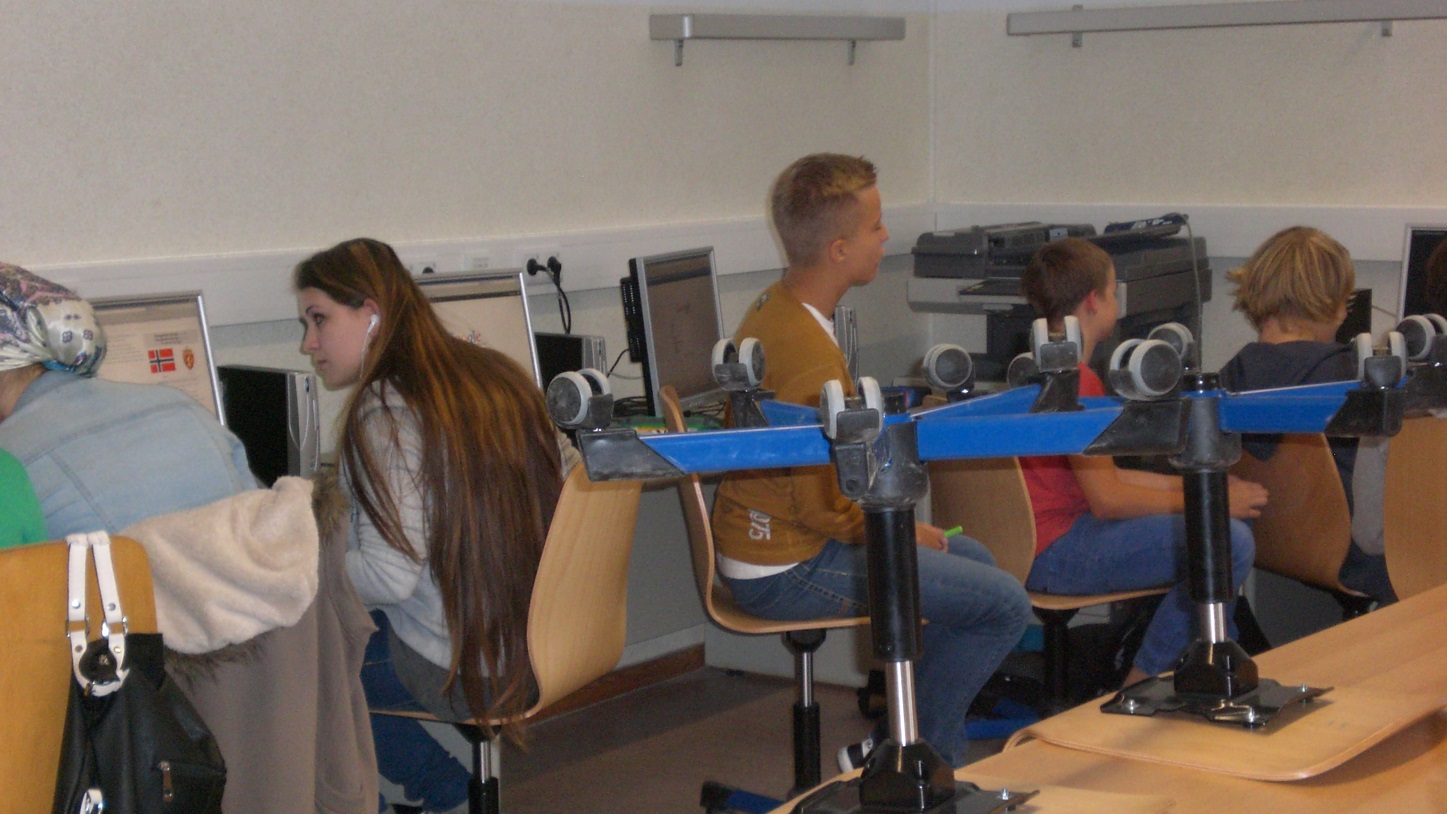 Kitchen and Computer-Room
4. Youth club
Club to chill
You can play there 
There you can eat and drink baguettes, cola, ice and others
You can play pool billiards and table tennis
The teenage club chef´s name is Joschi Bauer
There you can have a lot of fun
Activities are cooking, baking, listening to music, meeting friends
6. School
The secondary school has 10 classes
The elementary school has 12 classes
430 pupils attend this school
37 teachers work here
Individual learning time (ILT)
Time for homeworks, remedial classes, working and learning techniques
6. School
School leaving certificates
FOR – training maturity
EBR – extended training maturity
FORQ – training maturity that allows to attend a grammar school
Abolition of the course-system
Learning in classes – we support each other
7. activities
Football tournaments 
Clubs
Activities with Polish partner schools
Day of open doors
Snow-sports project
Polish-German youth meeting
School without racism – school with courage
Charity run
Project: „Responsibility“
7.1. Clubs
There are several clubs
There are 16 clubs, 5 of wich are chargeable
At the beginning of each school year there is a try out
7.2. Break activities
Youth club
Gym
Cafeteria
Computer room
Assembly hall + lunch + play ground
Library 
Room for break
8. Special days
School festival
1st day at school
Christmas
Campus-festival
Childday
Ball befor the last 100 days of school
The End
The class 8b
of the Finowfurt school thanks for your attention